Diario de la alumna
Nombre de la educadora practicante:  Alejandra Abigail Bustos Gutiérrez 
Nombre del jardín de niños: Nueva Creación 
Grupo de practica: 2 “B”
Fecha: 21 de octubre del 2020
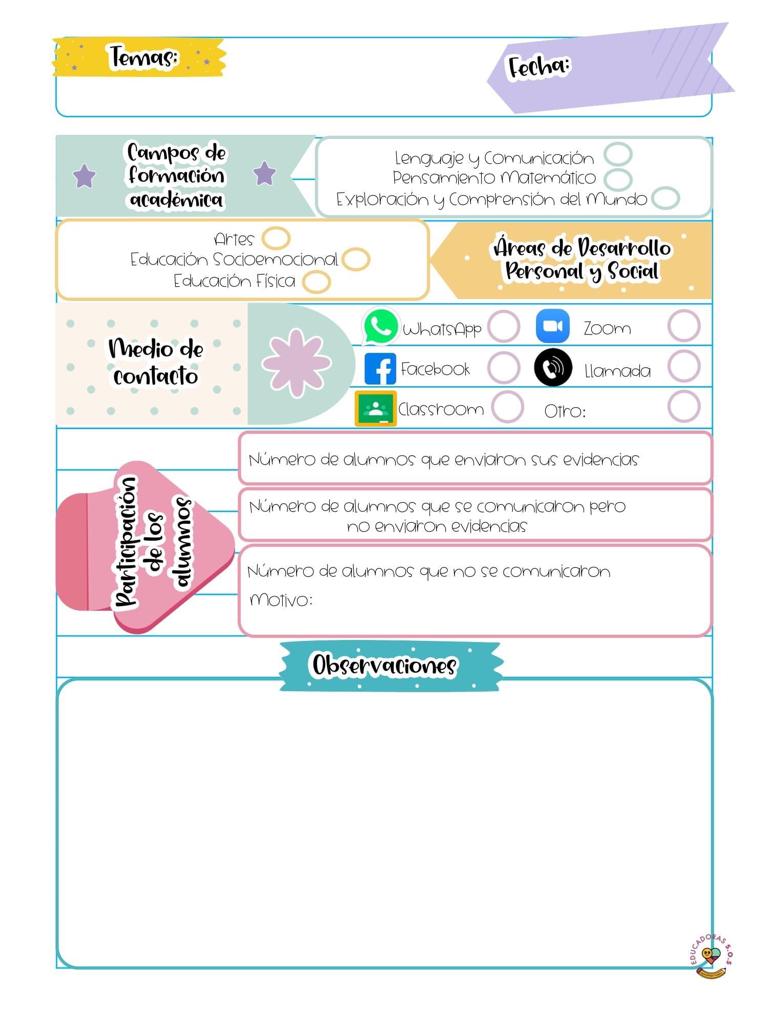 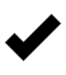 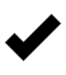 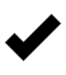 16
2
12
Falta de internet
El día de hoy en la programación de aprende en casa se trabajo el campo formativo de lenguaje y comunicación enfocado a que el alumno relacione ideas de cuentos con experiencias propias. 
Otra área de desarrollo personal y social que se trabajo fue educación física relacionada al descubrimiento de diversas formas de expresión a través del movimiento.
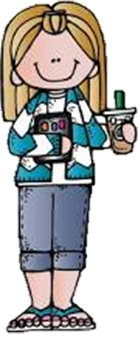